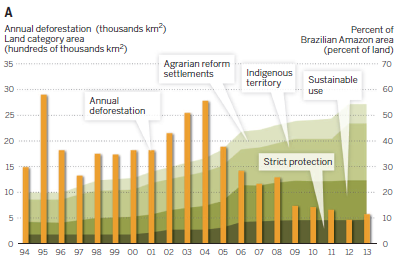 Reducing deforestation can be done without reducing food production
Brazil has dramatically reduced deforestation between 2004-2013
At the same time they have been increasing food production.
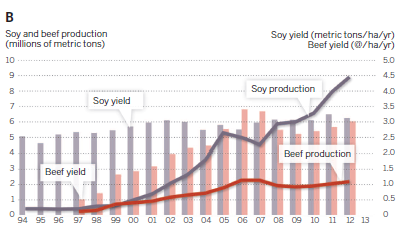 Brazil’s approaches include enforcement of laws, interventions in soy and beef supply chains, restrictions on access to credit… (Nepstad et al, 2014)
Nepstad, D., et al. (2014). "Slowing Amazon deforestation through public policy and interventions in beef and soy supply chains." Science 344(6188): 1118-1123.